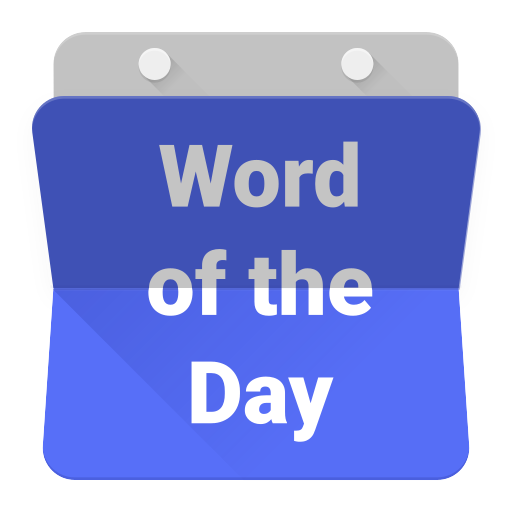 tulang
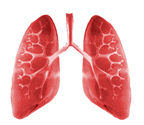 tulang
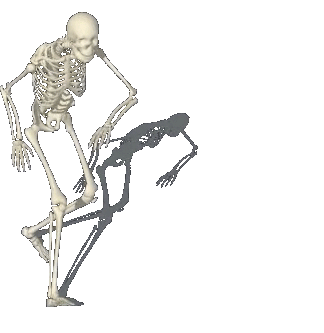 You are probably thinking that “tulang”, pronounced “two-lung”,  is either one or two pairs of lungs, right?
Sorry to leave you waiting with bated breath but “tulang” actually means “bone” in Indonesian.
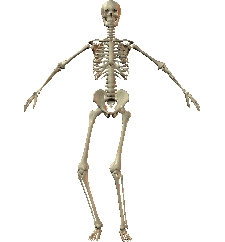 tulang
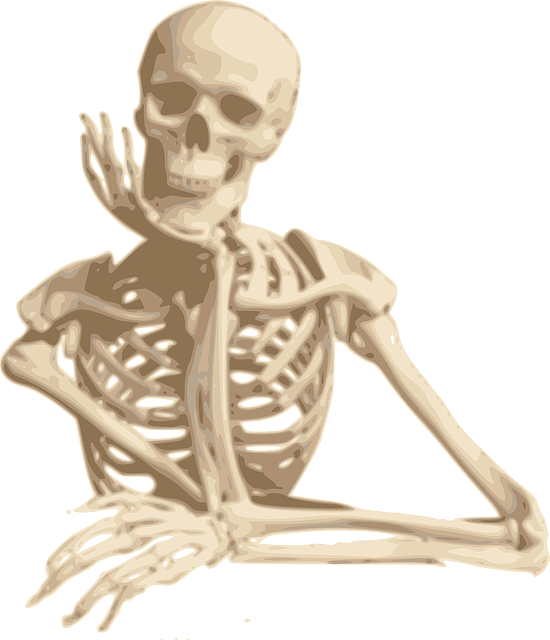 Another bone of contention is the benefits of studying Indonesian.
Let’s make no bones about it ... there are increasing opportunities in high-paying positions for speakers of Indonesian.
If you’re prepared to make the effort and work your fingers to the bone, you’ll speak Indonesian fluently in no time.
tulang
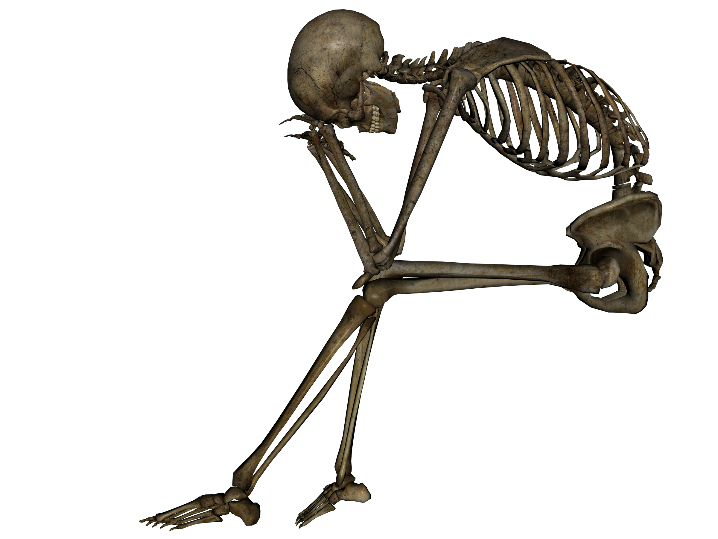 Just think about it ... one day you may even be able to join the skeleton staff of people teaching Indonesian in Queensland.
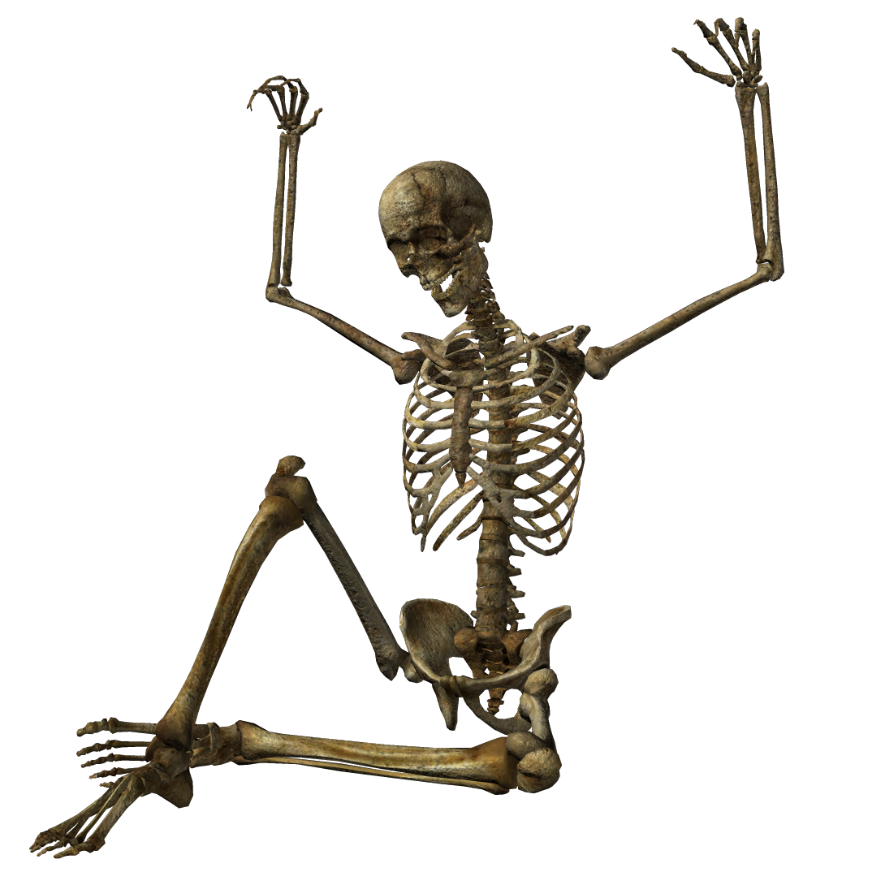 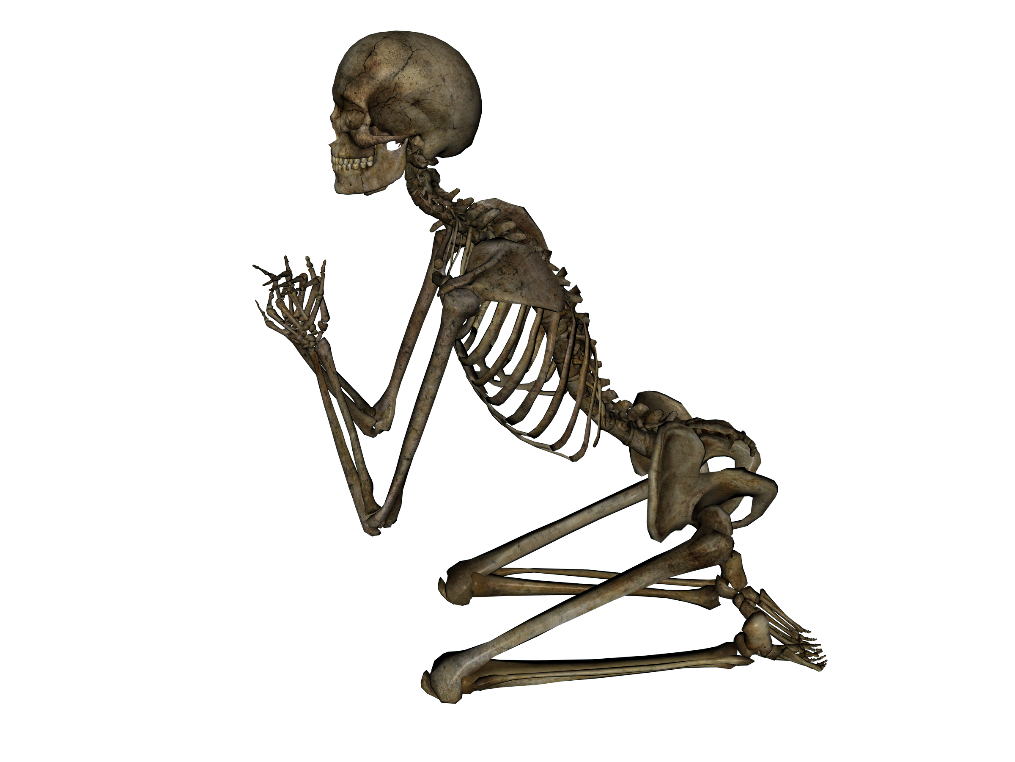 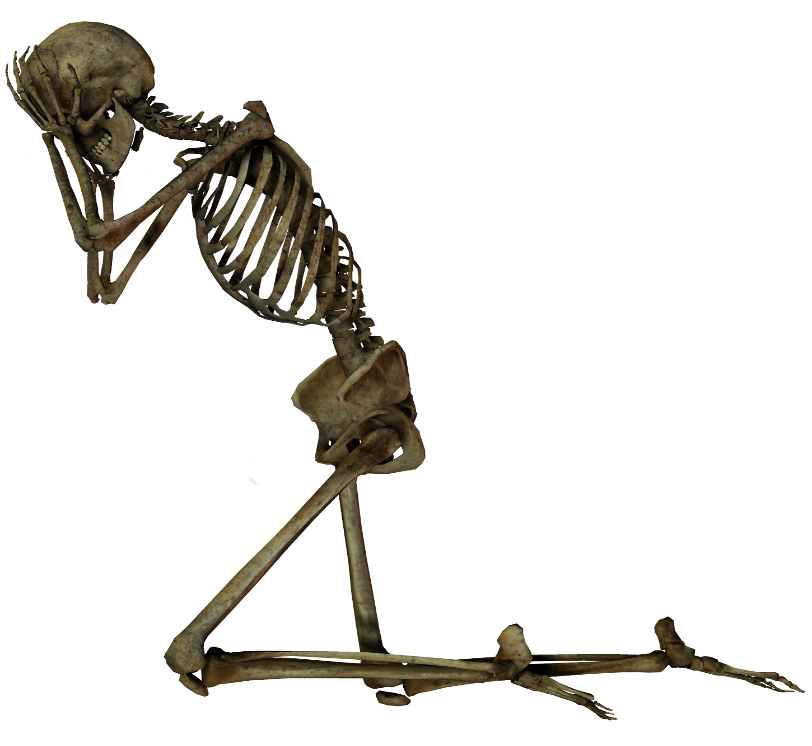